Развитие личностных качеств педагогов
Выступление на педагогическом совещании
Введение в ФГОС
В процессе внедрения ФГОС развиваются Следующие УУД:
Коммуникативные
Регулятивные
Личностные
Познавательные
Для успешного развития этих навыков у педагогов должен преобладать демократический стиль педагогического воздействия.
Определите свой стиль педагогического воздействия.
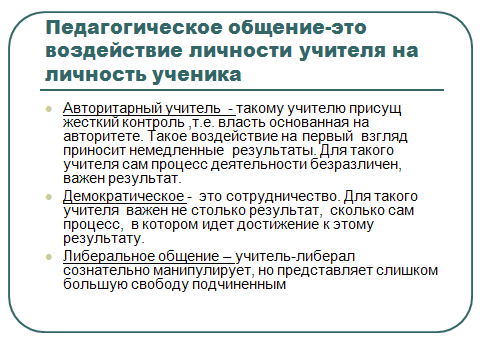 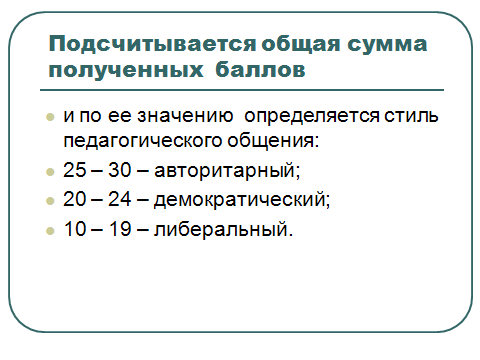 Стресс и его последствия
Причины
Рабочие обязанности
Перегрузки, связанные с учебой
Материальные трудности
Заболевание
Боязнь ответственности, завышенные требования к себе, боязнь перемен
Разногласия на работе, конфликты
Последствия
Эмоциональные изменения (беспокойство, возбудимость, страхи и фобии)
Поведенческие изменения (проблемы концентрации, стеснительность, проблемы общения, низкая производительность труда)
Дисфункции внутренних органов (учащенный пульс, повышенная потливость, боли в области желудка, расстройство функций желудка и кишечника).
Самодиагностика стресса
1. Часто ли появляется ощущение тревоги без видимых причин?
2. Часто ли возникает ощущение страха?
3. Чувство обеспокоенности?
4. Несобранность в последнее время?
5. Раздражительность?
Излишняя потливость?
Учащение пульса?
Чувство тяжести в желудке?
Бессонница или беспокойный сон?
Часто я утром просыпаюсь усталым?
50% и более высокий риск развития стресса
Взаимоотношения
С детьми
Откровенность против манипулирования 
1. «Ну, Иванов, ты опять не выучил урок, садись два!»
2. «Знаешь Игорь, я уверенна , что ты можешь хорошо учиться. Ты способный парень! Когда ты плохо готовишься к уроку и плохо отвечаешь, я переживаю. Я была бы рада, если бы ты смог исправить эту двойку!»
Иванов, Петров, Сидоров
«Вы только послушайте, что он говорит?»
Мышечная броня – из позиции над в позицию наравне вовремя перемены.
Учитель – родители
Нейтрализация – молча выслушить, оставаясь спокойным, не теряя вежливости и доброжелательности.
Успокойтесь, я вас слушаю, я вас понимаю.
Способность к общению – не отталкивайте , а привлекайте к сотрудничеству.
Развивайте в себе способность к равной позиции с родителями. Людям нравиться ощущать собственную значимость.
Покажите родителю свою любовь к ребенку.
Учитель – коллеги
Давление – надавите на ладони друг другу – комфортно ли вам.
Поставь себя на место другого.
Равноправный контакт.
Монолог с двойником – выступающий и слушащий меняются ролями мысленно.
Спасибо за внимание